Artwork Consulting Plan
Bidder’s Conference – April 17, 2025
Welcome and Housekeeping
2
Key Action Dates
3
Request for Proposals Responses
Two parts
Administrative Requirements – must fully respond to all items or risk being disqualified
Technical Requirements:
Understanding and approach narrative (up to 10 pages)
Corporate qualifications (1 page)
Project team qualifications (1 page)
Resumes are not part of this page count but do need to be included for the project team
Past projects completed – 5 projects from the past 2 years that relate to the tasks outlined in this RFP’s scope of work (5 pages)
Project assumptions (1 page)
4
Scope of Work Phases
5
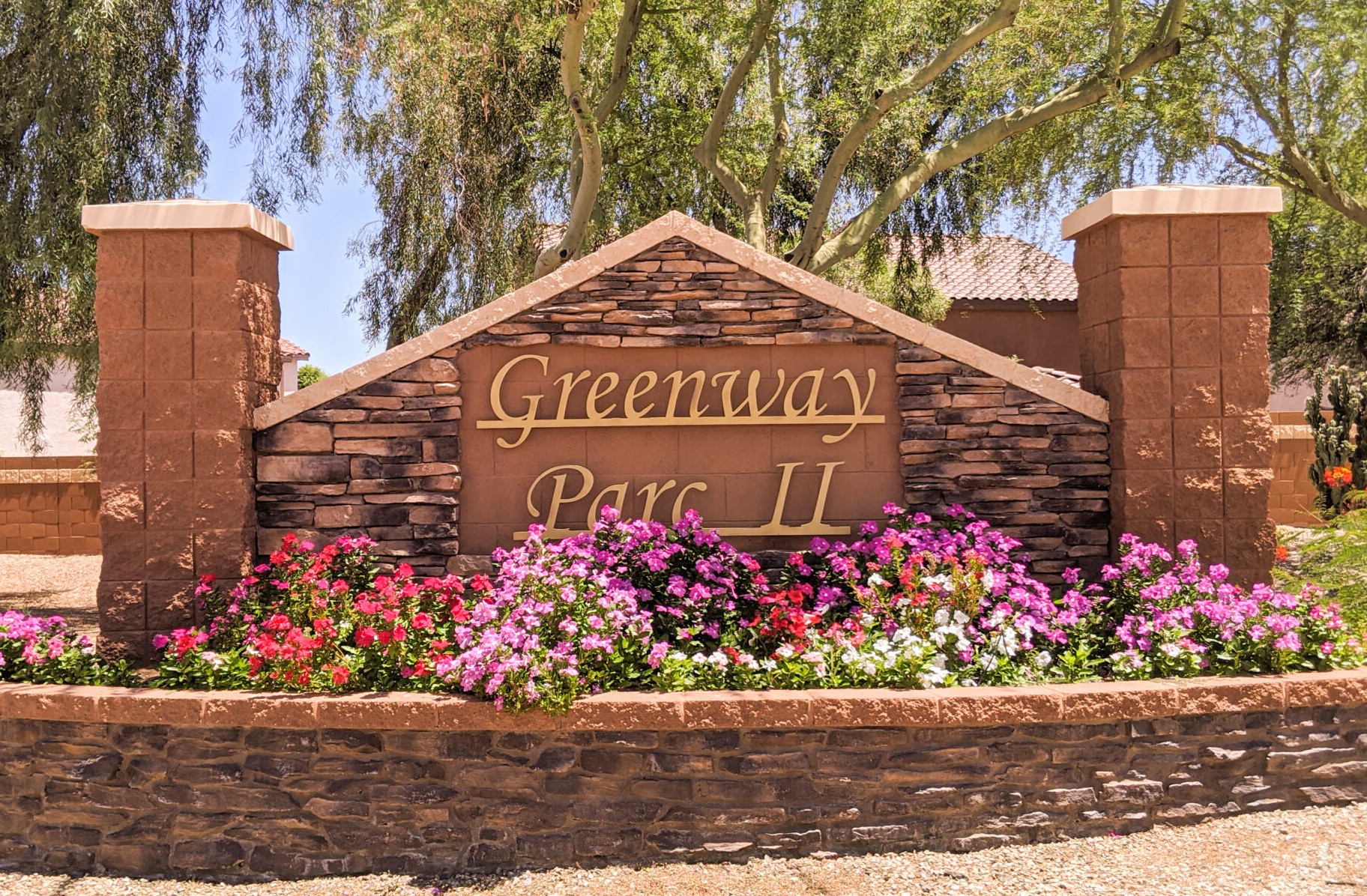 Entrance to Building – Re-imagine
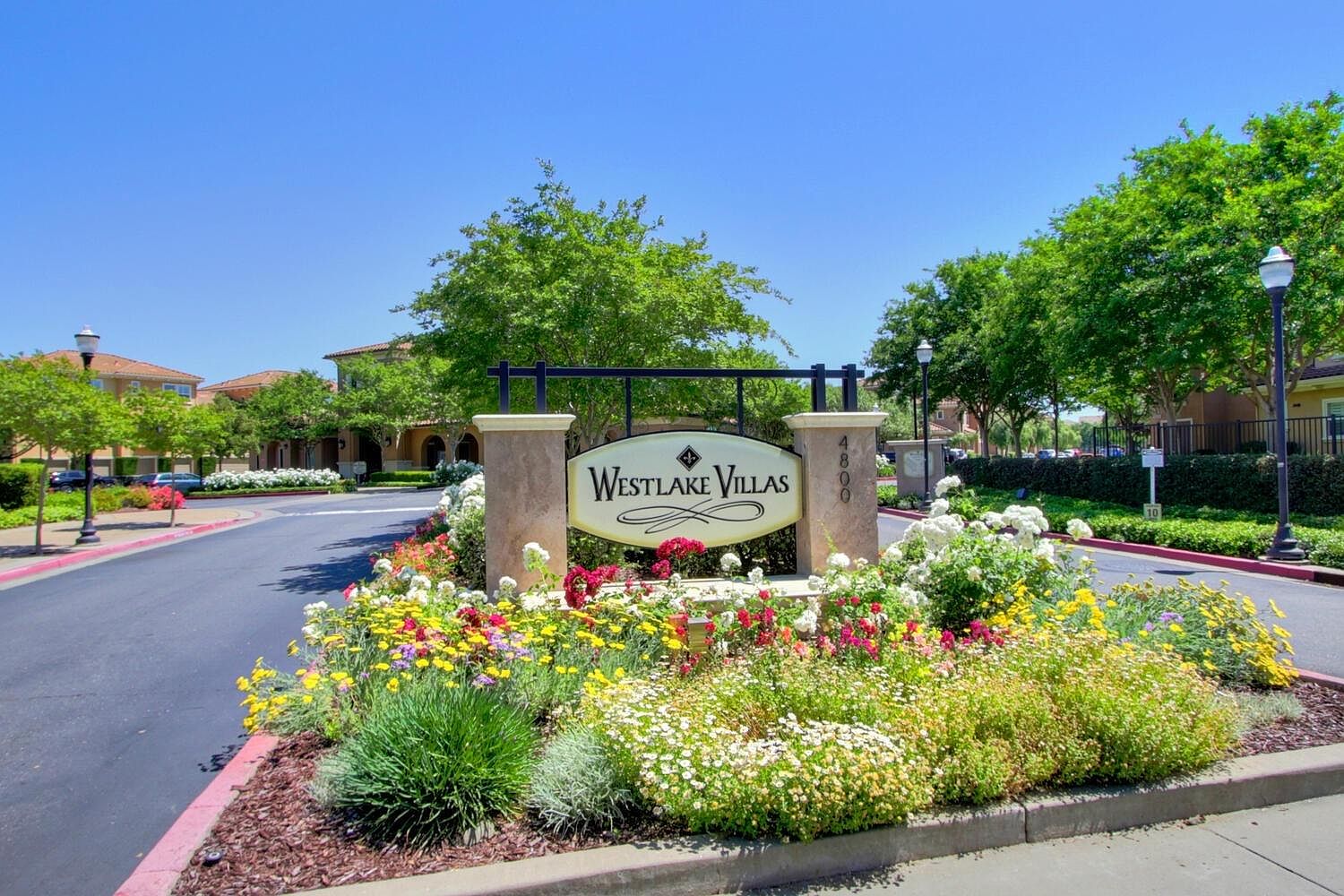 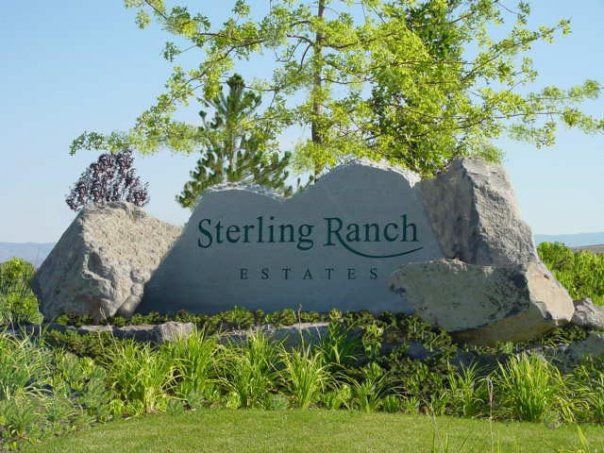 Can we bring in a statement piece outside?
6
Seeking “signature artwork” ideas for front lobby walls
Note: Architects are working on design options for the front security desk
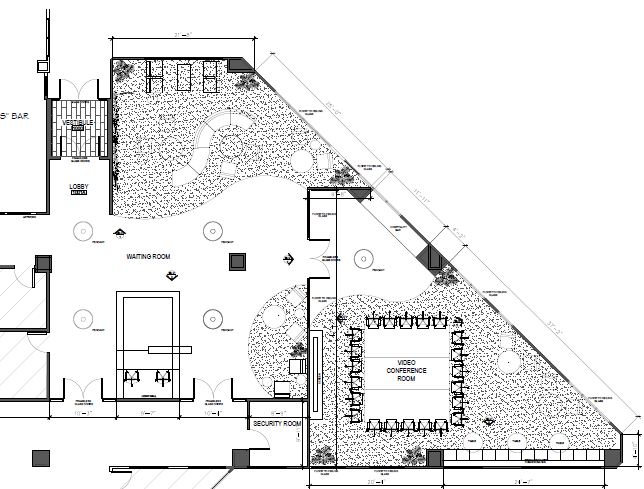 Lobby - Signature
c
7
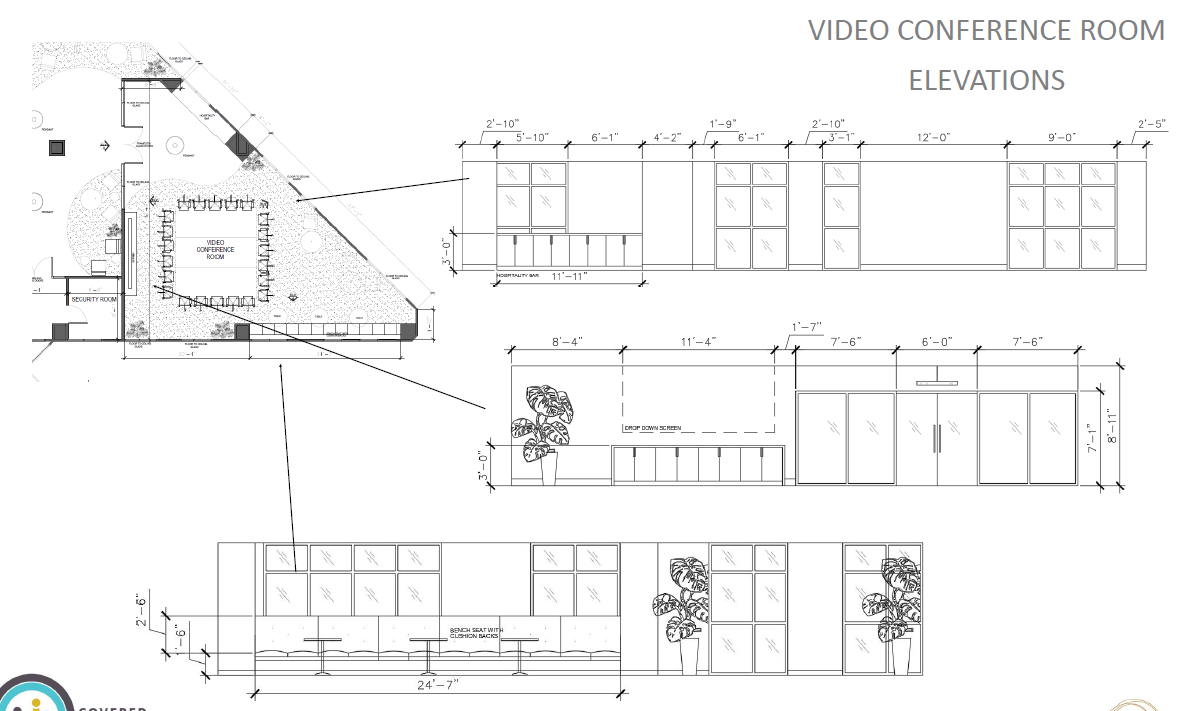 Covered California – Branded Formal Conference Room
Seeking suggestions, ideas on how to showcase Covered California in this space through artwork.
Audience is external parties as well as employees – mostly for in-person meetings.
AV Wall
8
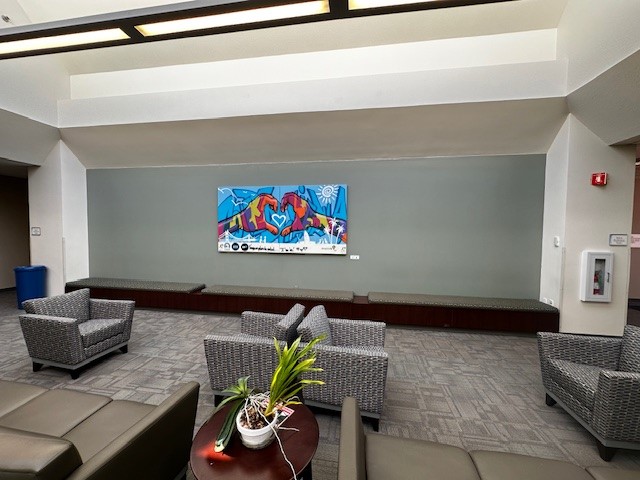 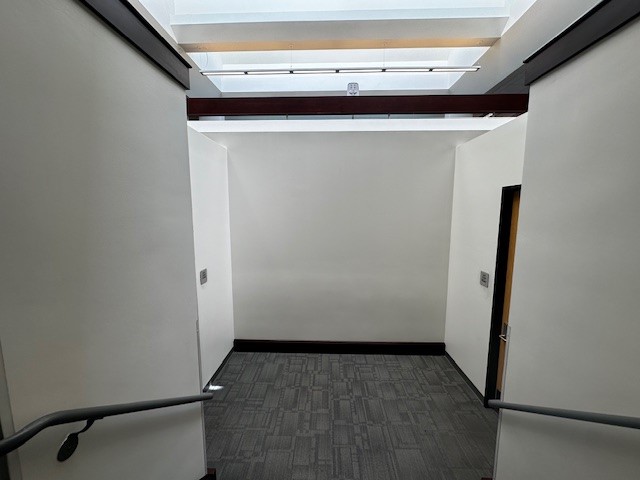 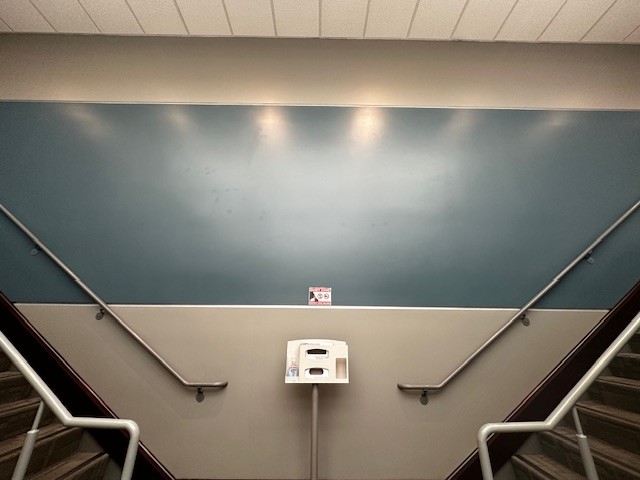 South Stairs and Upper Landing - Signature
Looking for signature wall as employees come up to the 2nd floor.
Image shows existing artwork to be removed/relocated outside of Executive Conference Room.
9
New Conference Space – Signatures or Standard (see last slide for Standard Specs)
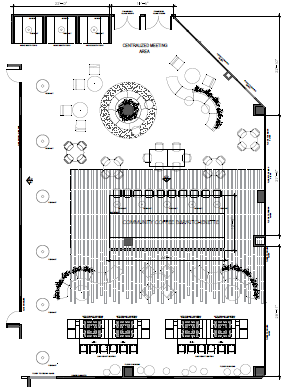 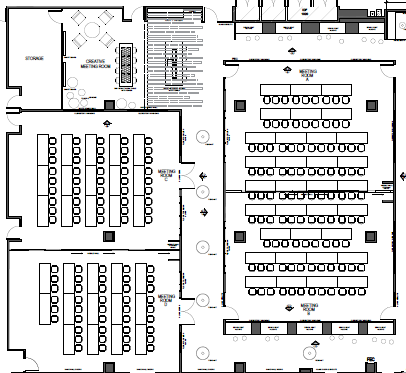 Add signature artwork outside of new conference rooms.
This centralized meeting space will be used by staff during in-person team building meetings, collaboration space, and community hub.
c
c
10
Conference Room Wall Elevations
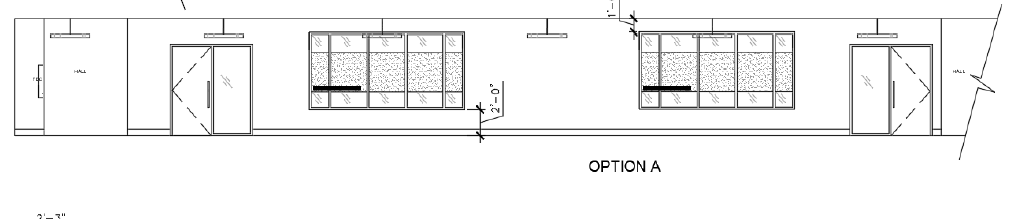 11
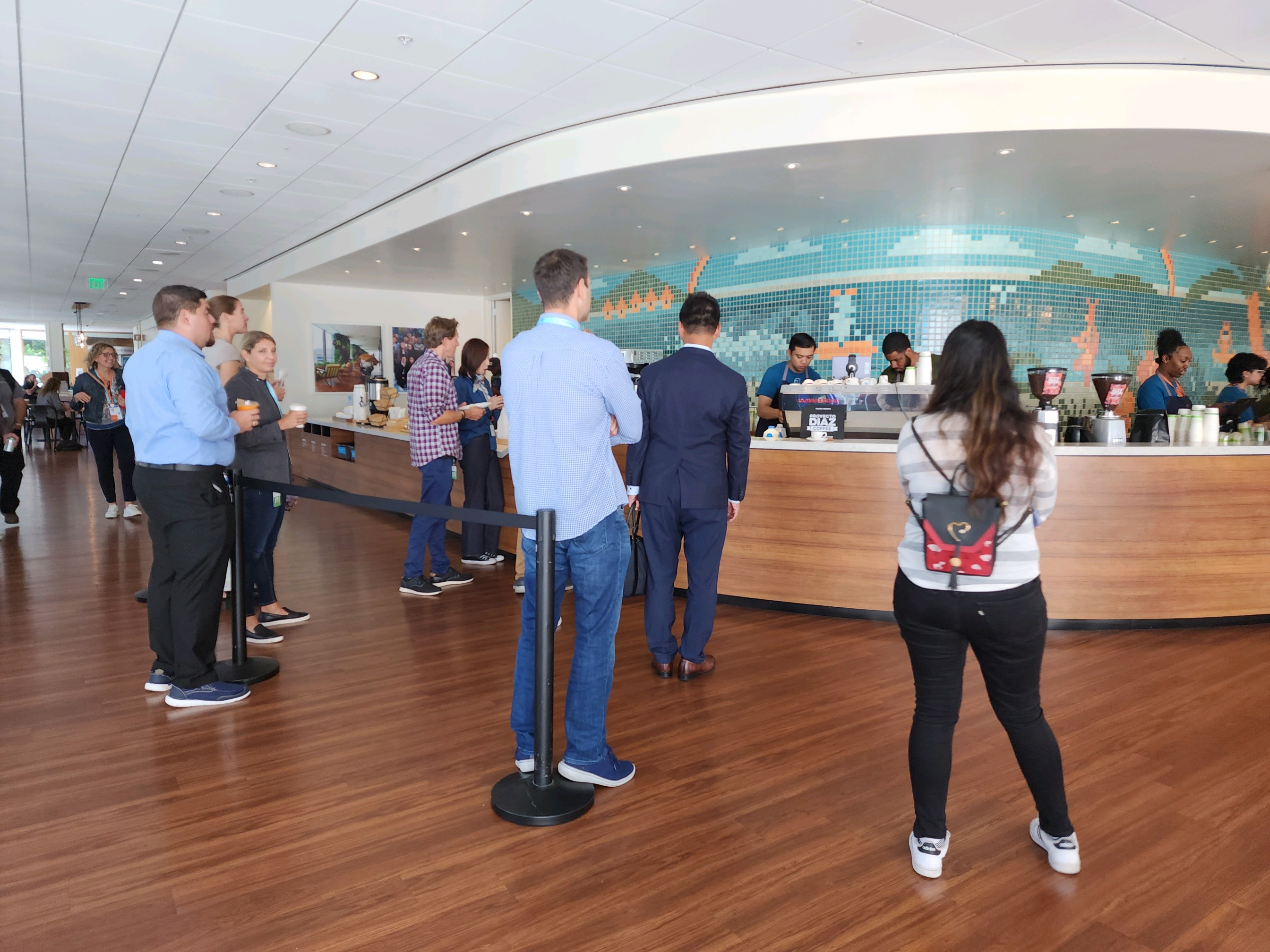 New Conference Space – Tiled Mosaic Backsplash
Looking for a tiled mosaic backslash by an artist that represents Covered California and brings an element of fun and sense of community into this social space.
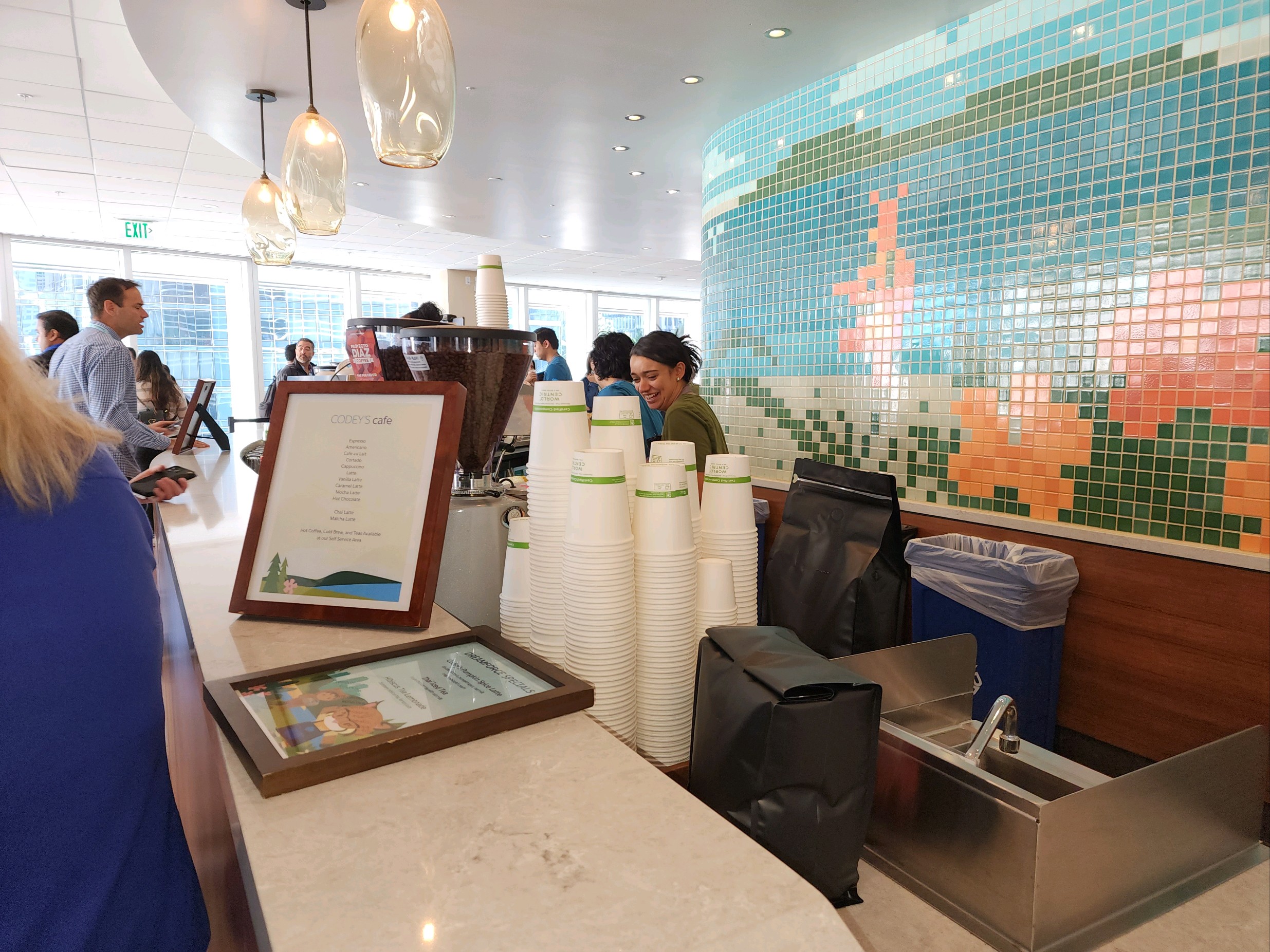 12
Elevations for Kitchen Space
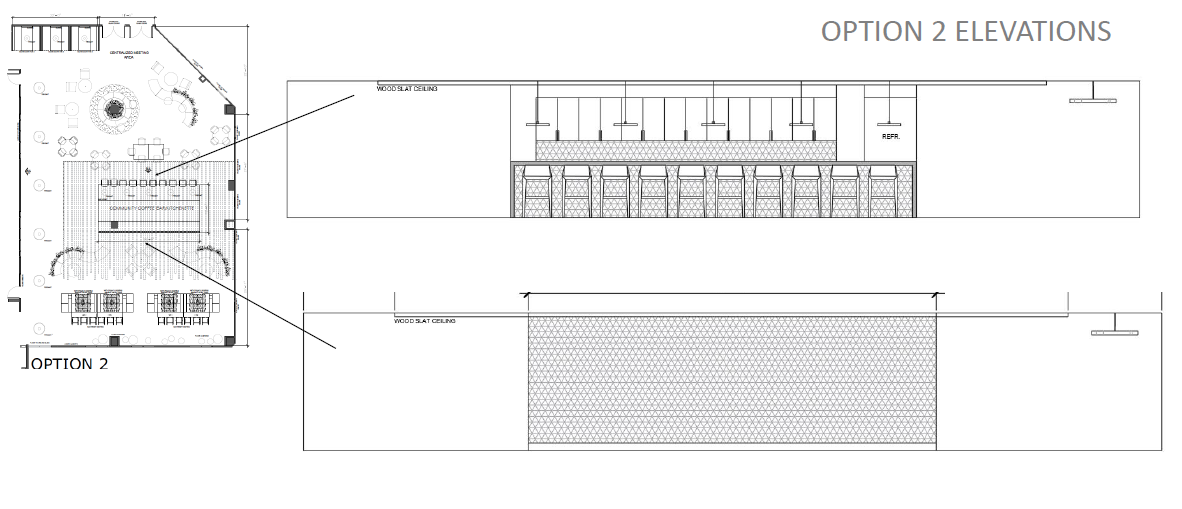 13
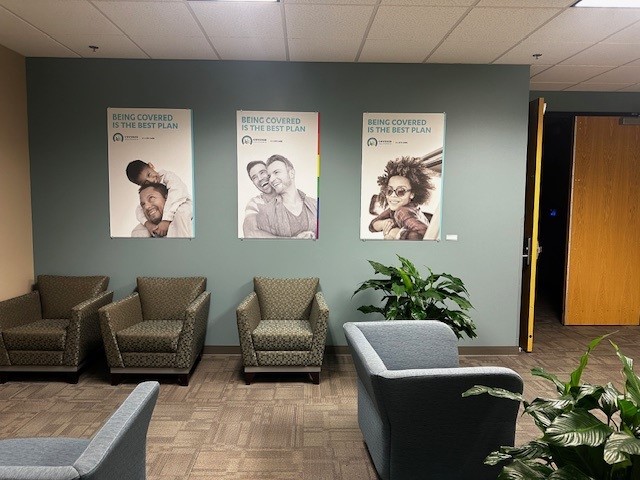 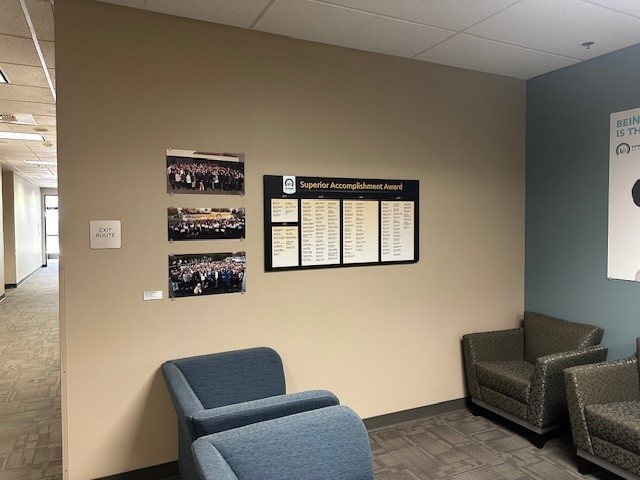 Outside of Tahoe – Signature Wall
Looking for signature artwork outside of our public auditorium (Tahoe)
14
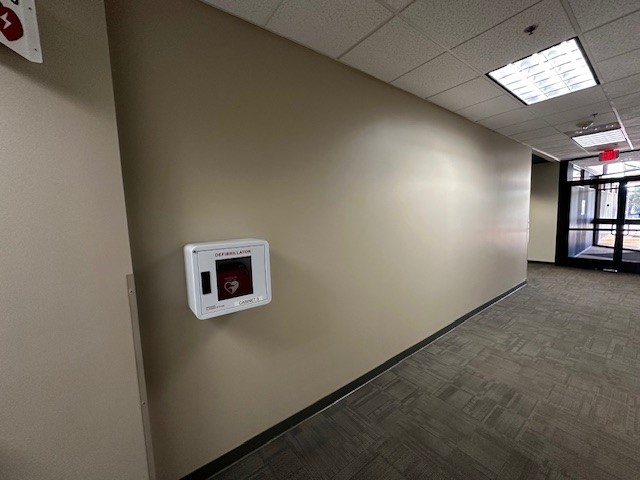 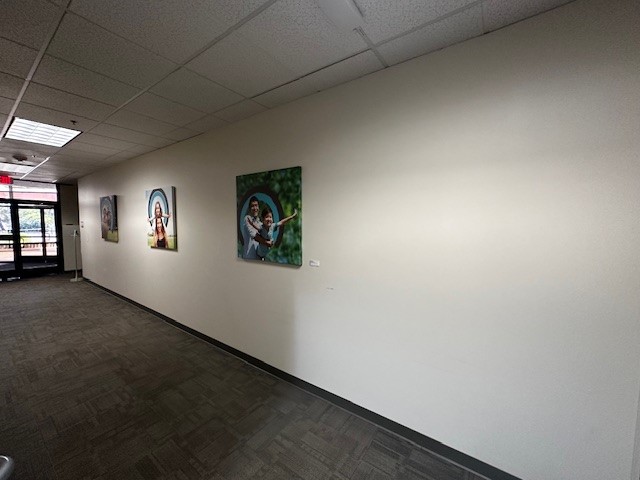 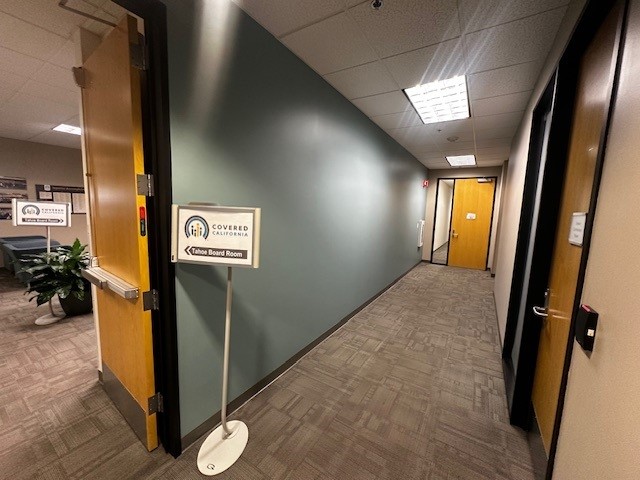 Public Hallway – Covered California Timeline
Looking to create a timeline of Covered California throughout our main hallway as visitors walk towards the public auditorium (Tahoe).
15
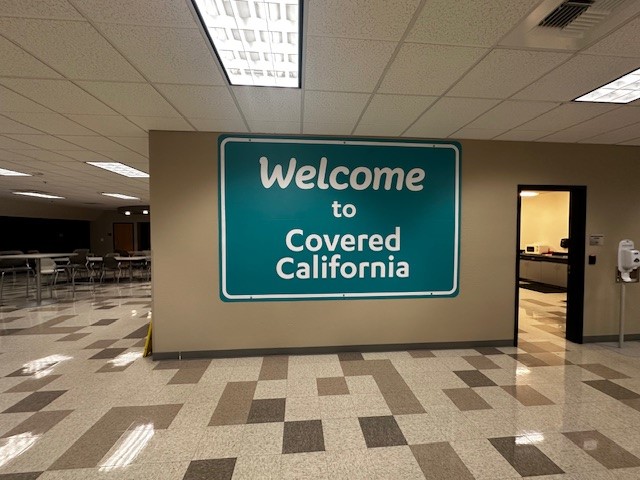 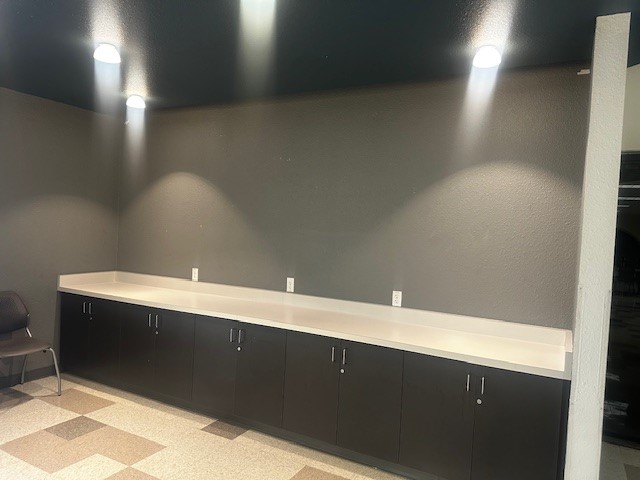 Café – Signature Wall
Replace the artwork with a signature art wall.
Add artwork to wall where cabinets are located (cabinets to be removed).
16
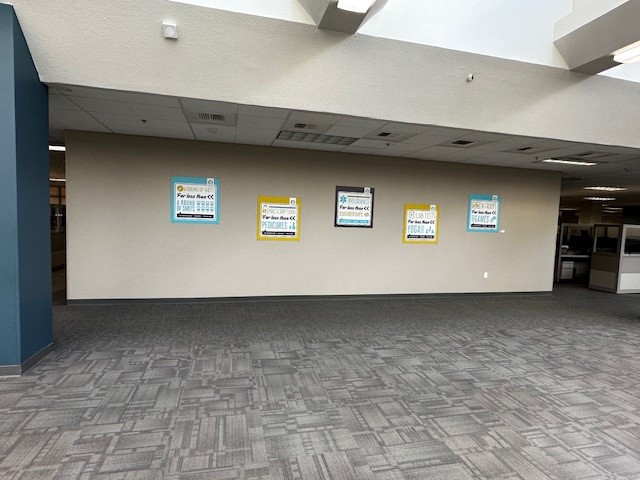 Second Floor Signature Wall
Bring in a signature art piece
17
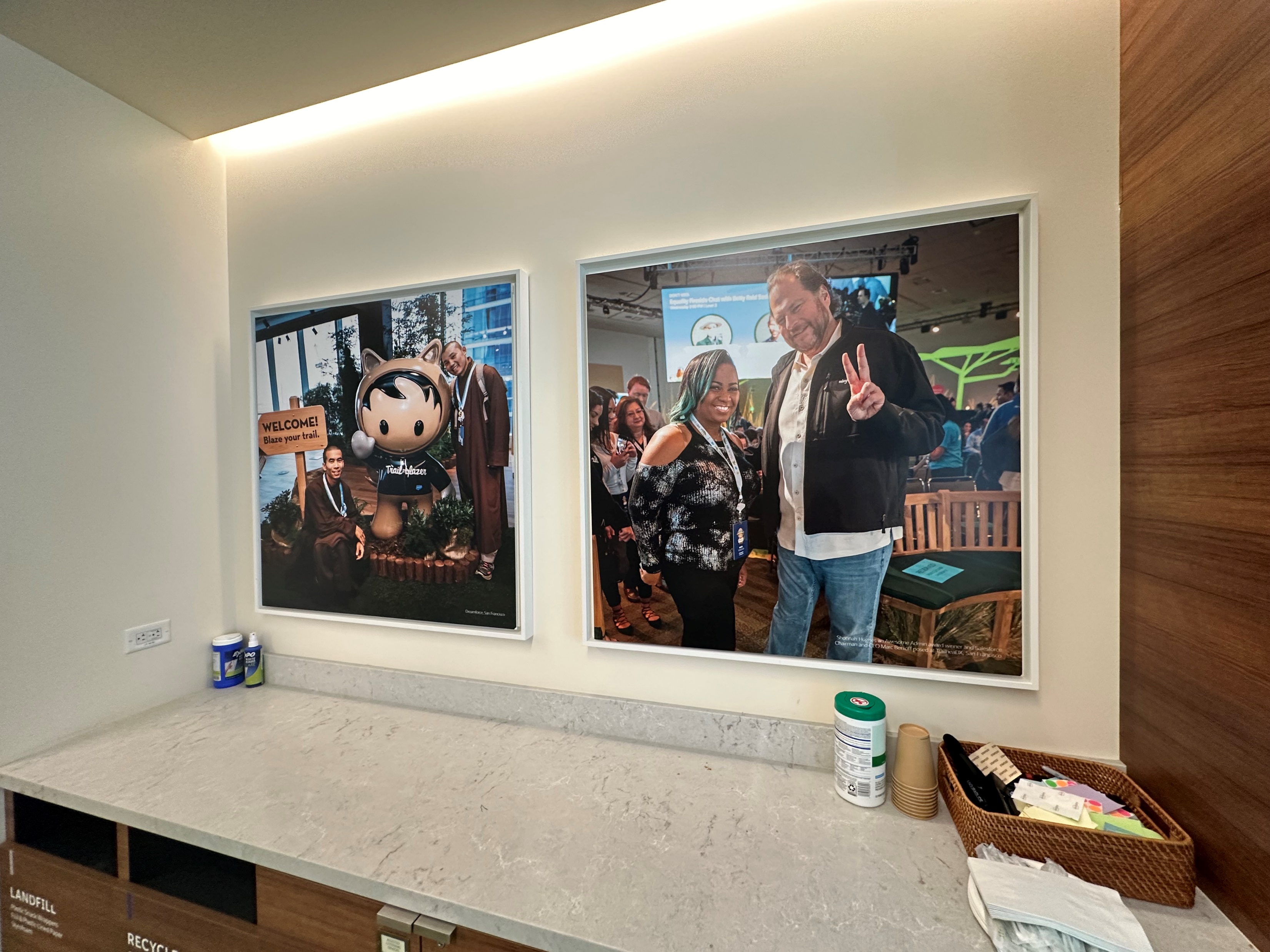 Standard Artwork Opportunities
Looking for opportunities across the entire building to create standard-sized artwork to showcase staff engagement, public outreach, and other art elements.
One size frame
One size for the art piece (e.g., photo printed on gatorboard)
Magnetic backing in frame and on art piece
Allows us to cycle through photos throughout the year and add to the collection
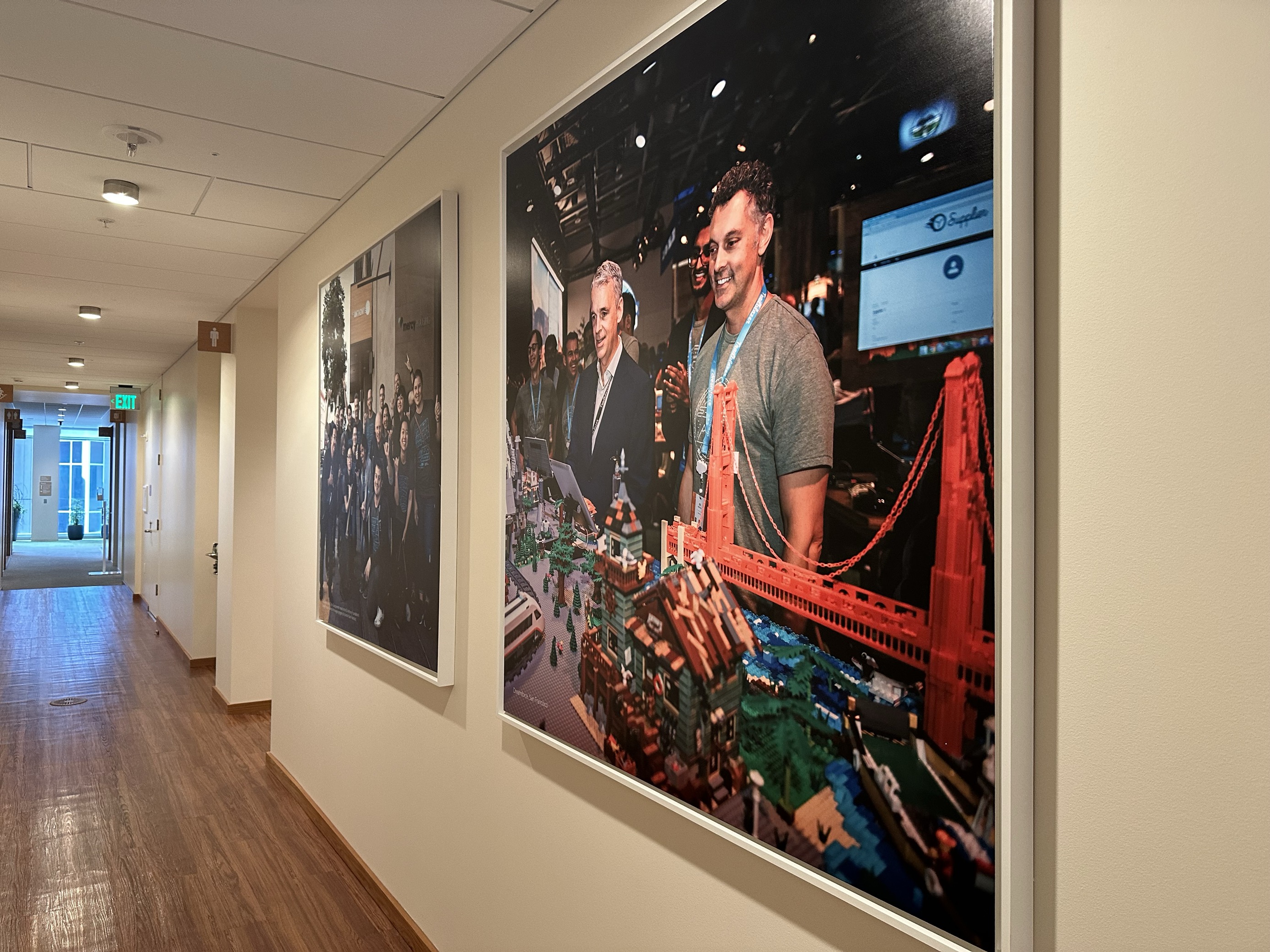 18